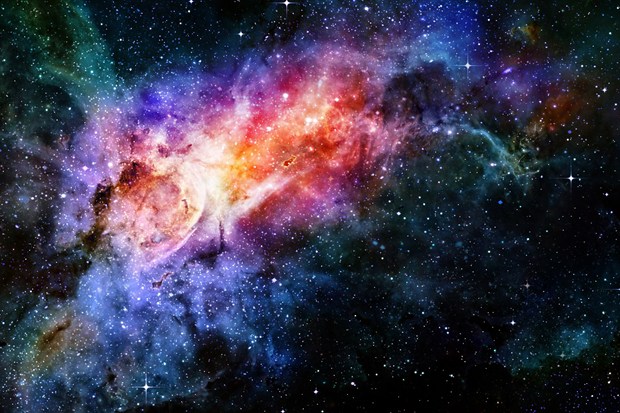 Across the Universe
Summer 2023
GAVRT Newsletter
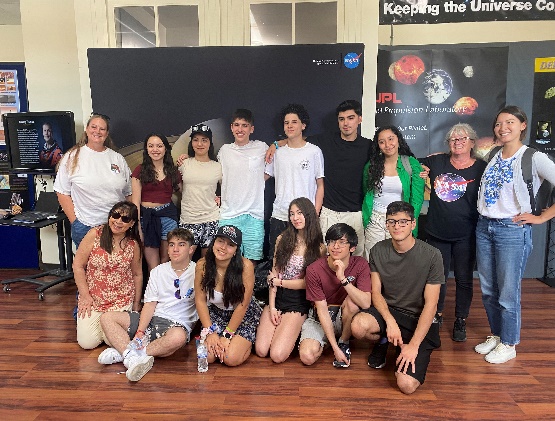 GAVRT Students from Chile visit California
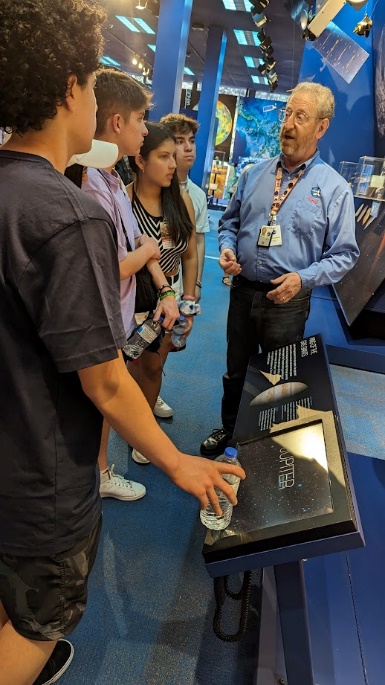 The Lewis Center welcomed eleven students and two teachers, along with two guests from Chile as part of an exchange program with our San Bernardino school NSLA.  The GAVRT students stayed with host families and visited many sights in Southern California, including the NASA Goldstone Visitor Center, JPL, and Garner
Holt Productions. Their busy schedule even included a visit to GAVRT Mission Control where
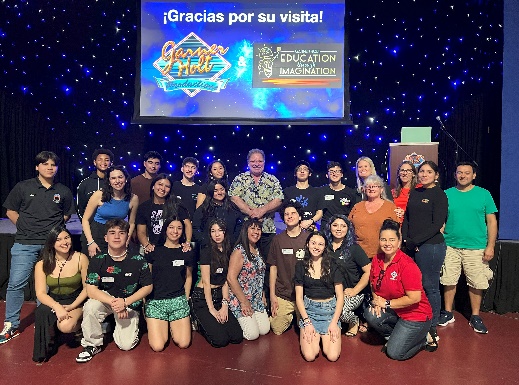 they ran a mini-Black Hole Patrol session.
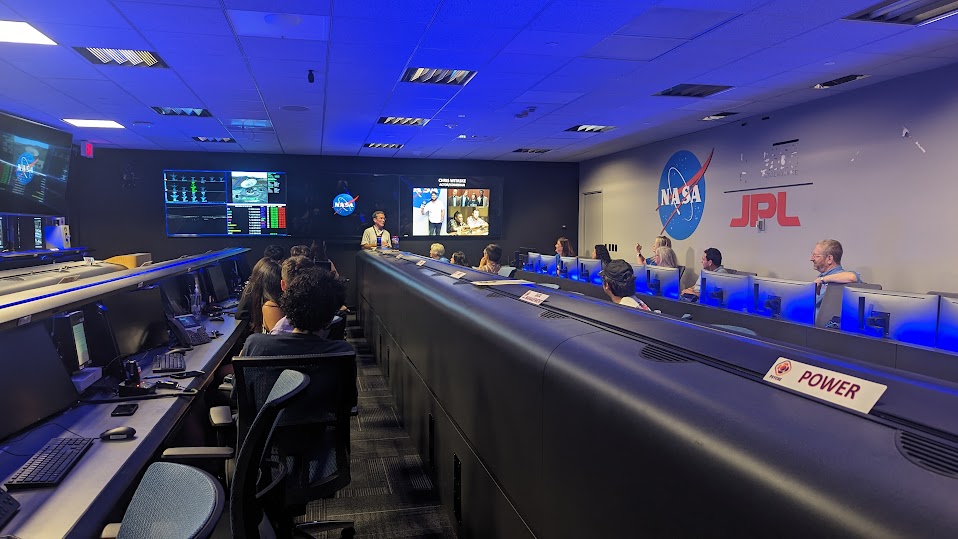 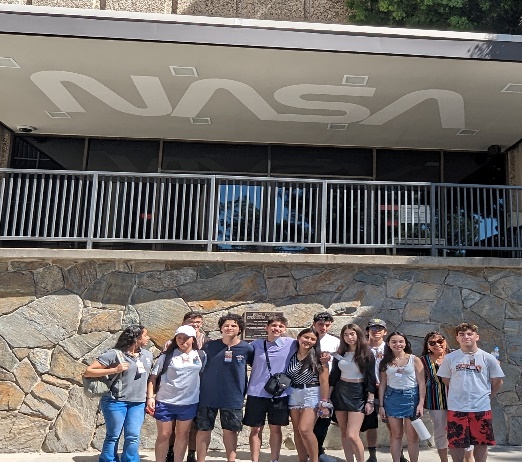 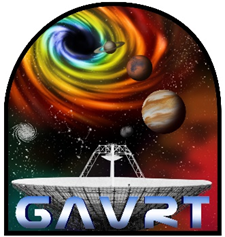